Section 1: inside the cups write the characteristics that make up a stable government. Government Instability
Banking					Education
Infrastructure			Agriculture	
Healthcare 				3 Branches of 								Government
FEMA (Federal Emergency Management Agency
Military					Law Enforcement
Welfare					Housing
Section 2: Use information from the picture sort to list reasons why a government may become unstable.  Causes of Instability
Natural Disasters (hurricanes, snow storms, fires, earthquakes, etc.)
War (fighting, terrorism, etc.)
Lack of Education (low literacy rates, low GDP, bad economy)
Lack of Infrastructure (roads, bridges, buildings, etc.)
Famine (large-scale shortage of food, starvation)
Epidemics (like flu virus, HIV/AIDS, ebola, etc.)
Civil unrest (people unhappy, protesting, rioting, etc)
Government shutdown (government can’t agree on decisions, forced shut down)
Section 3: Choose 4 items from section2 and explain how it contributes to government instability. Causes of instability and the effects
Natural Disasters leads to instability because they can displace people, prevent people from working (job loss), and wipe out infrastructure.
War/ Political disputes leads to instability because people fighting, terrorism, conflicts disrupt daily life.
Lack of Education leads to instability because low literacy rates lead to low GDP (Gross Domestic Product), and a poor economy.  Uneducated people don’t know how to run a country.
Epidemics (Flu, AIDS, Ebola) leads to instability because people dire, children orphaned, illnesses prevent people from going to work.
Obstacles to Education in Africa Read and Respond Key
What factors influence the standard of living? Factors that influence standard of living include one’s level of education/ skill of workers (Literacy Rate).
How does government stability affect a country’s standard of living? When government is table, it can provide infrastructure (schools, roads, clean water) which leads to higher literacy rates and higher standard of living.
(See the next slide for the answer to question #3)
Which countries in Africa have the largest difference between    
       male and female literacy rates? Egypt, Nigeria, and Sudan.
Which country in Africa has the smallest difference between male and female literacy rates?  South Africa 
What causes the difference between male and female literacy rates?  Families often send males to school because they are seen as more valuable.  Girls are expected to marry.  The idea is that again, the man will provide for the needs of the family.
3. Complete the cause and effect chart below.
Children drop out of school to care for families.  Decrease in the number of teachers available
HIV/AIDS
An obstacle to education in Africa
Causes
Lack of schools (Infrastructure)
Poor roads make it difficult to travel.
 No school buildings
An obstacle to education in Africa
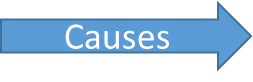 Lack of money to pay for school fees (books, uniforms, supplies, etc)
An obstacle to education in Africa
Poverty
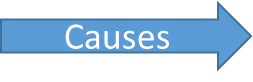 War, civil war,
 & unstable governments
People flee and become refugees,  some children become soldiers
An obstacle to education in Africa
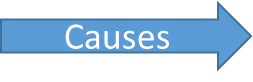